DATA QUALITY
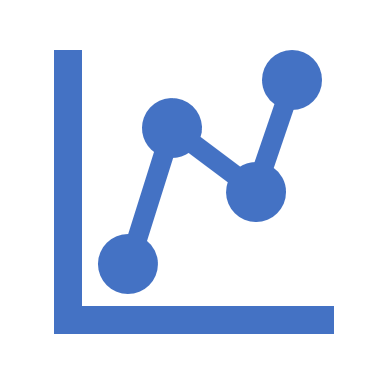 Aymen Ibhi
Ikram Mourad
Peipei Wu
Tahseen Ahmad
AGENDA
INTRODUCTION:Importance of data quality
(Russom, P., 2019)
Traditional data quality processes are still relevant if adjusted.
Data quality in the era of big data
(Russom, P., 2019)
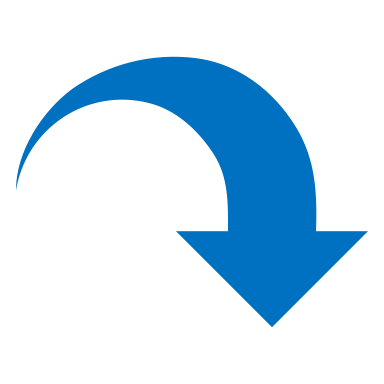 Adjustment Process :
(Russom, P., 2019)
FINDING 1
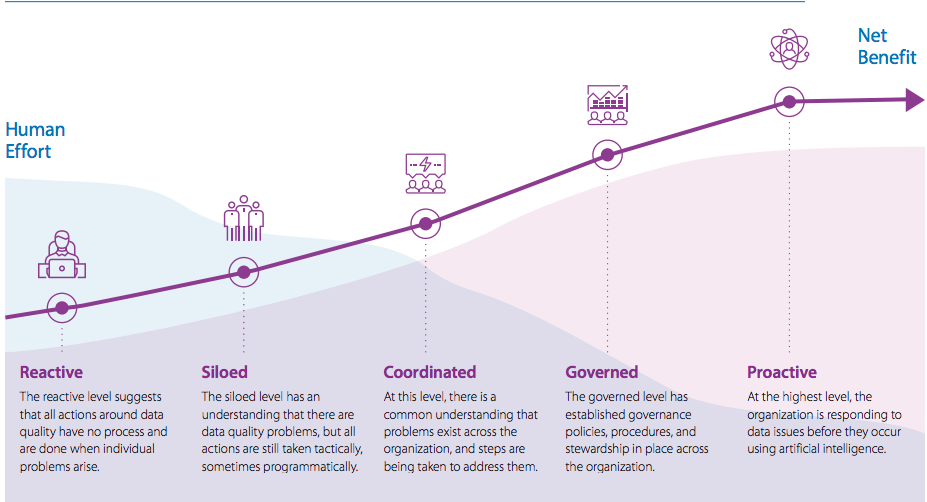 The data quality maturity Model
(Stovall, J., & McDougall, J., 2019)
FINDING 2
Completeness does not have influence on non-critical    data. (Customer name, emails address, Phone number)
Completeness
Consistency
Consistency measures whether data is equivalent    between different systems or storage locations.
Whether data is correct or associated with real-world object.
Attributes of Data
Accuracy
Follow the set of standard data definitions. (Data type,    standard size)
Conformity
Only unique data value exists for each attributes.
No Duplicates
The structural testing of data to ensure that the data      complies with procedures.
Integrity
(Lebied, M., 2018)
(Stodder, D., 2016)
FINDING 3
Four future trends in data operations
( Marinelli, M., 2019 )
Lessons Learned
Reference
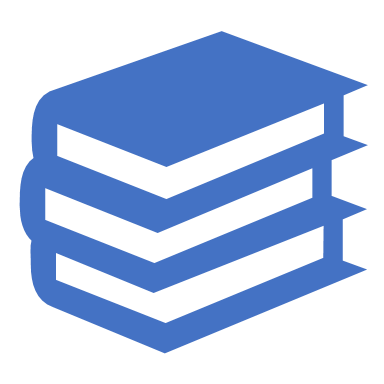 Lebied, M.(2018, June 28). The ultimate guide to modern data quality management (DQM) for an effective data quality control driven by the right metrics. Retrieved from: https://www.datapine.com/blog/data-quality-management-and-metrics/
Marinelli, M. (2019, April 30). The future of data-ops: Four trends to expect. Retrieved from https://tdwi.org/articles/2019/04/30/adv-all-future-of-dataops-four-trends.aspx
Russom, P. (2019, April 19). Data quality in the age of big data. Retrieved from https://tdwi.org/Articles/2019/04/19/DIQ-ALL-Data-Quality-in-the-Age-of-Big-Data.aspx?Page=2
Stodder, D. (2016, June 3). Data preparation: Advanced analytics to the rescue. Retrieved from https://tdwi.org/articles/2016/06/03/data-preparation-advanced-analytics-rescue.aspx
Stovall, J., & McDougall, J. (2019, March 7). Data quality maturity model and why we need It. Retrieved from https://tdwi.org/whitepapers/2018/05/diq-all-information-builders-data-quality-maturity-model-and-why-we-need-it.aspx
Thank You.